Формування уявлень про точку, пряму, криву лінії
Формування уявлень про прості геометричні фігури
Точка
Пряма лінія
Пряма лінія
Пряма лінія
Пряма лінія
Пряма лінія
Пряма лінія
Побудова  прямої лінії:
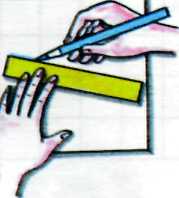 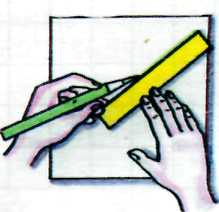 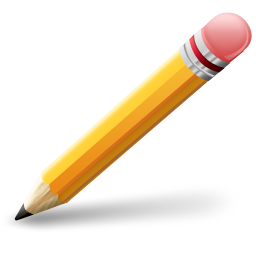 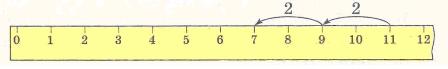 Пряма лінія
1. Розглянь найпростіші геометричні фігури:
2. Знайди схожі лінії:
– пряма лінія
– крива лінія
Крива лінія
Крива лінія
Крива лінія
4. Розбий лінії на дві групи.
1 група
2 група
Як по-іншому можна розбити ці лінії на дві групи?
Крива лінія
Крива лінія
5. Покажи на малюнку: точки, прямі лінії, криві лінії (замкнені і незамкнені).
Промінь
промінь
промінь
Промінь
Отже, частина прямої лінії, яка обмежена з однієї сторони точкою, називається променем. Ця точка називається початком променя.
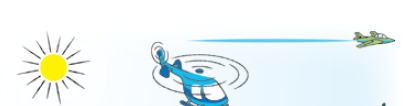 Промінь
Промінь
Відрізок
промінь
промінь
відрізок
Відрізок
Відрізок
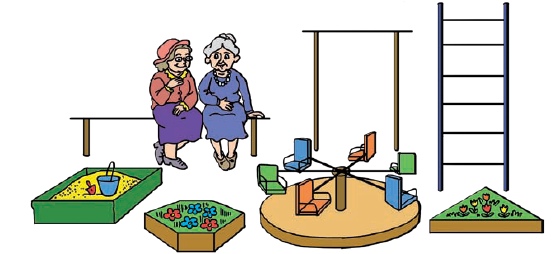 Формування уявлень про відрізок та промінь
Формування уявлень про відрізок та промінь
Розбий геометричні фігури на три групи:
відрізки
прямі
промені
Розглянь точки (під номерами) та пряму лінію.
3
1
2
4
5
6
Які точки лежать на прямій лінії? 
Над прямою лінією? 
Під прямою? 
Покажи відрізок. 
Якими точками він обмежений? 
Покажи промені. 
Які точки є початком кожного променя?
Постав точку. Проведи  промінь. Чи можна з цієї точки провести ще один промінь? Якщо можна, проведи. Скільки променів можна провести з однієї точки?
Чи завжди можна провести пряму лінію через три точки? Перевір.
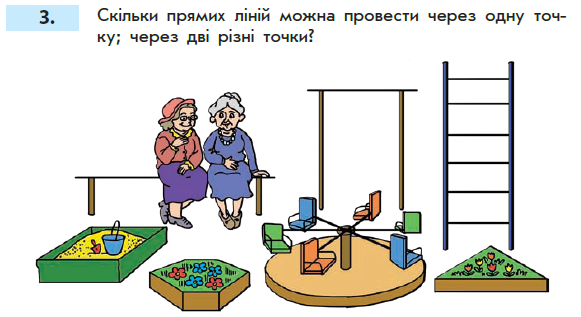 Постав точку. Проведи через неї пряму. Скількома способами це можна зробити?
Постав дві точки. З’єднай їх лінією. Скільки прямих можна провести через дві точки??
Ламана лінія. Ознайомлення
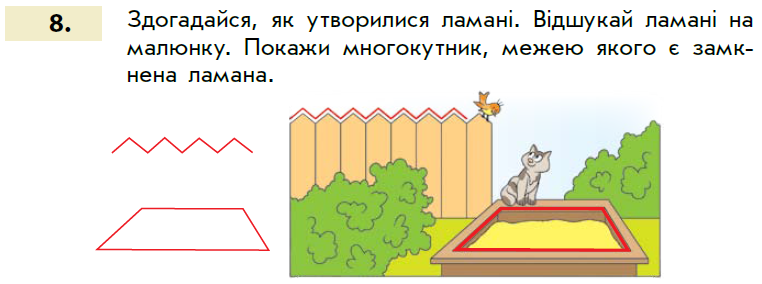 Ламана лінія
– ламана лінія
Ламана лінія
Якщо кілька відрізків, що не лежать на одній прямій, розмістити один за одним так, щоб початок наступного співпадав із кінцем попереднього, то отримаємо іншу геометричну фігуру - ламану лінію.
Ламана лінія
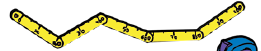 Ламана лінія
Ламана лінія
Ламана лінія
Чим відрізняються подані ламані лінії? З якої кількості відрізків складається кожна з них?
Накресли декілька ламаних ліній, що складаються з трьох відрізків.
Ламана лінія
Знайди серед ламаних ліній особливу. Як би ти її назвав? Скільки відрізків у складі кожної з них?
Ламана лінія
Накресліть у зошитах чотири точки, як на малюнку. Позначте їх послідовно літерами А, В, С, D.
З’єднайте послідовно точки А, В, С, D відрізком.
Отримали чотирикутник АВСD.
В
А
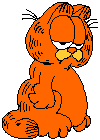 D
C
Кажуть, що точки А, В, С, D – це вершини многокутника. Відрізки АВ, ВС, СD, DА – сторони многокутника.